Figure 4. Treatment with an anti-Nogo-A antibody improves motor unit survival in 90 day old SOD1G93A mice. ...
Hum Mol Genet, Volume 23, Issue 16, 15 August 2014, Pages 4187–4200, https://doi.org/10.1093/hmg/ddu136
The content of this slide may be subject to copyright: please see the slide notes for details.
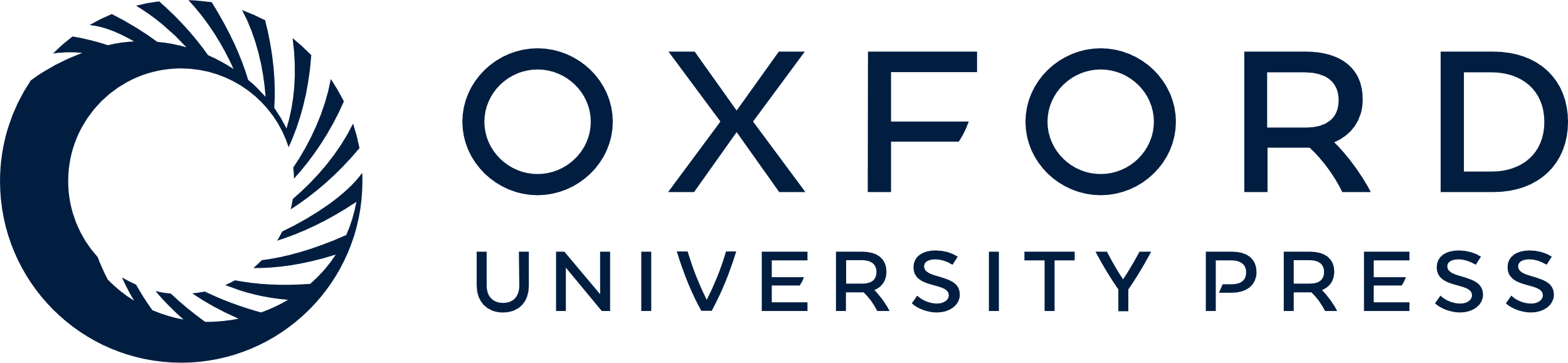 [Speaker Notes: Figure 4. Treatment with an anti-Nogo-A antibody improves motor unit survival in 90 day old SOD1G93A mice. (A) Examples of motor unit traces from EDL muscles of vehicle-treated WT mice and SOD1G93A mice treated with vehicle or anti-Nogo-A antibody at 90 days of age. (B) The number of motor units present in each muscle was established and the results are summarized in the bar chart. n = min 5 mice in each group, muscles from both legs were analysed. Error bars = SEM. *P < 0.05.


Unless provided in the caption above, the following copyright applies to the content of this slide: © The Author 2014. Published by Oxford University Press. All rights reserved. For Permissions, please email: journals.permissions@oup.com]